[Speaker Notes: Original Image Credit: Mother Board.  Mother Bored.  By psyberartist
http://www.flickr.com/photos/psyberartist/3648689054/
Licensed Creative Commons Attribution on March 12, 2013

Quote by Marc Prensky
http://bit.ly/10ChD80

Slide by Bill Ferriter
The Tempered Radical
http://blog.williamferriter.com]
Technology GIVES KIDS POWER that people their age have never had. Let’s help them use it wisely.
 
Marc Prensky
http://bit.ly/10JjH1W
[Speaker Notes: Original Image Credit: Mother Board.  Mother Bored.  By psyberartist
http://www.flickr.com/photos/psyberartist/3648689054/
Licensed Creative Commons Attribution on March 12, 2013

Quote by Marc Prensky
http://bit.ly/10ChD80

Slide by Bill Ferriter
The Tempered Radical
http://blog.williamferriter.com]
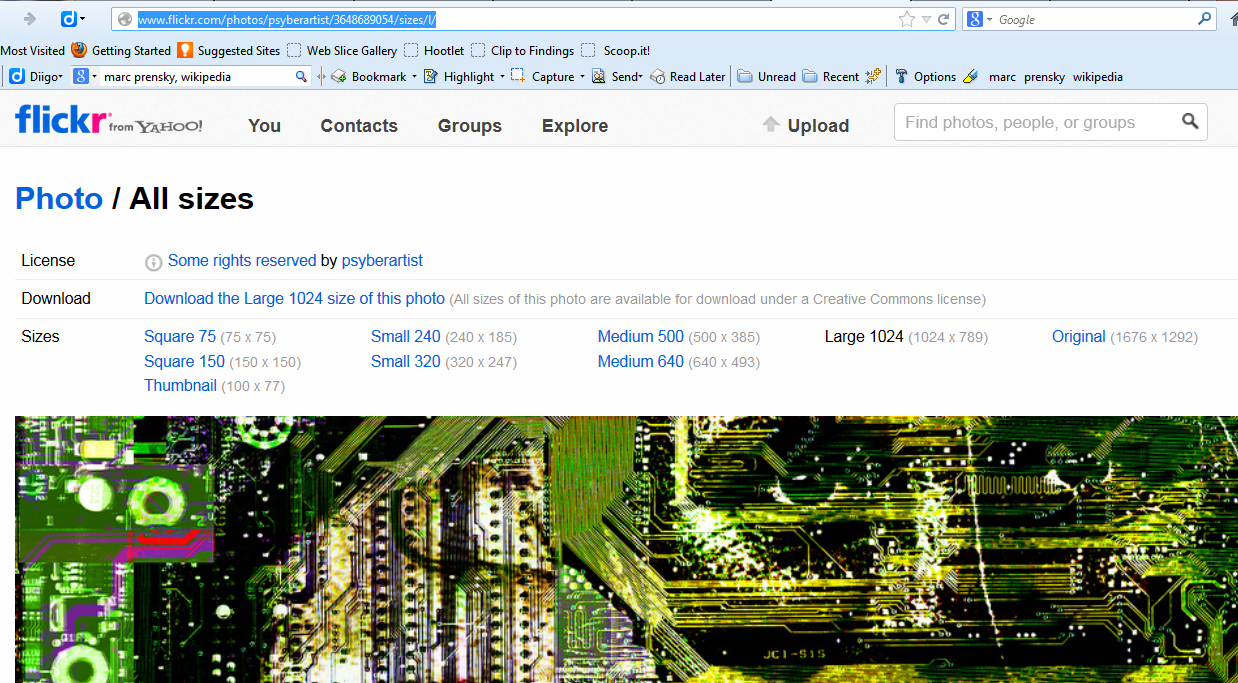 [Speaker Notes: Original Image Credit: Mother Board.  Mother Bored.  By psyberartist
http://www.flickr.com/photos/psyberartist/3648689054/
Licensed Creative Commons Attribution on March 12, 2013

Quote by Marc Prensky
http://bit.ly/10ChD80

Slide by Bill Ferriter
The Tempered Radical
http://blog.williamferriter.com]